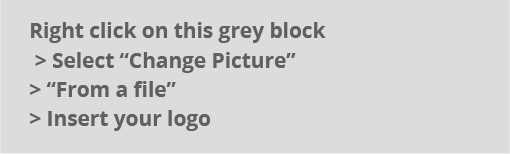 +27 11 111 1111   I   info@email.co.za
ADD YOUR DETAILS HERE – DELETE THIS LINE!
Recommended Costs – Edit below and delete this block
Setup Cost: 
R199.00
Monthly Cost: 
R99.00 per month
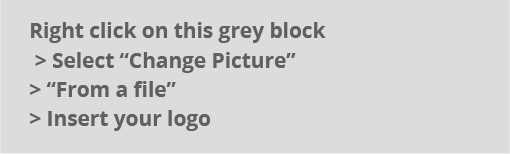 +27 11 111 1111   I   info@email.co.za
ADD YOUR DETAILS HERE – DELETE THIS LINE!